Praktikum iz matematike za fizikohemičare
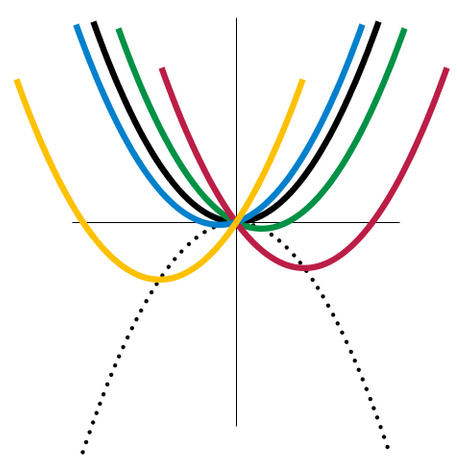 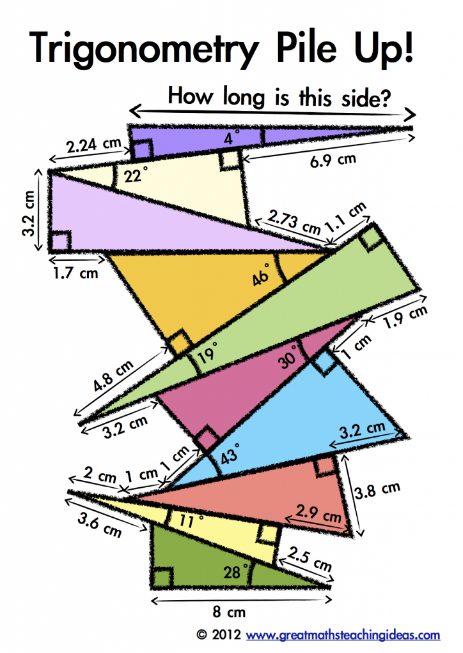 Kvadratna funkcija, jednačina i nejednačina.Trigonometrija oštrog ugla.
Predavanje 3
doc. dr Ana Dobrota
ana.dobrota@ffh.bg.ac.rs
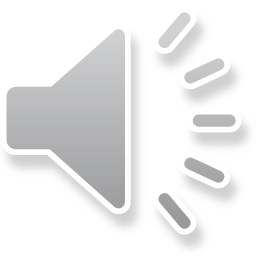 Kvadratna funkcija
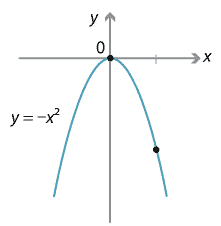 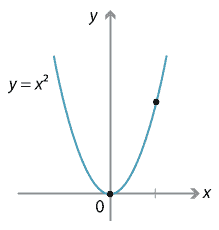 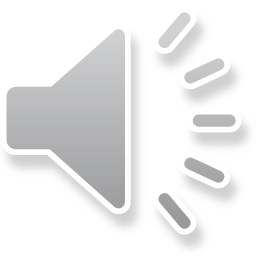 2
Kvadratna jednačina
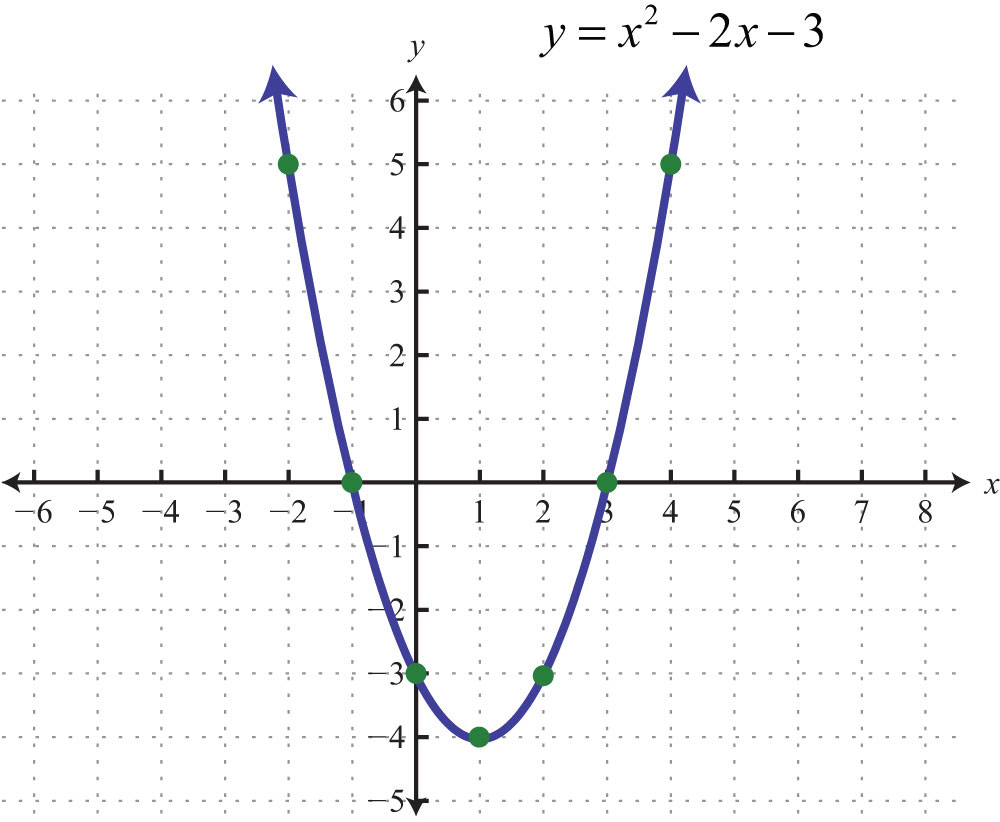 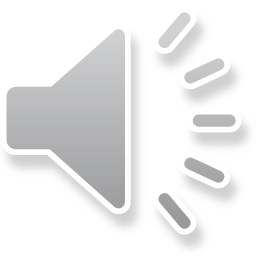 3
Kvadratna jednačina:Diskriminanta
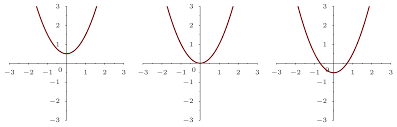 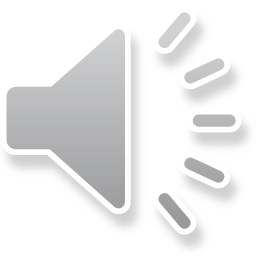 4
Kvadratna jednačina:Vietove formule
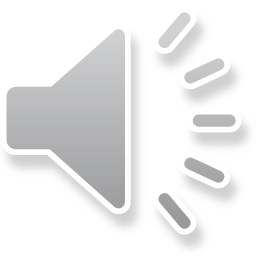 5
Kvadratna jednačina:rastavljanje kvadratnog trinoma na činioce
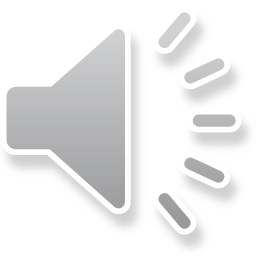 6
Kvadratna nejednačina
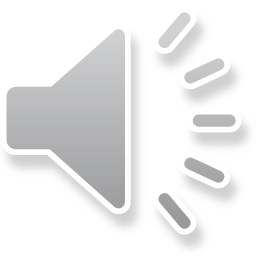 7
Kvadratna funkcija, jednačina i nejednačina
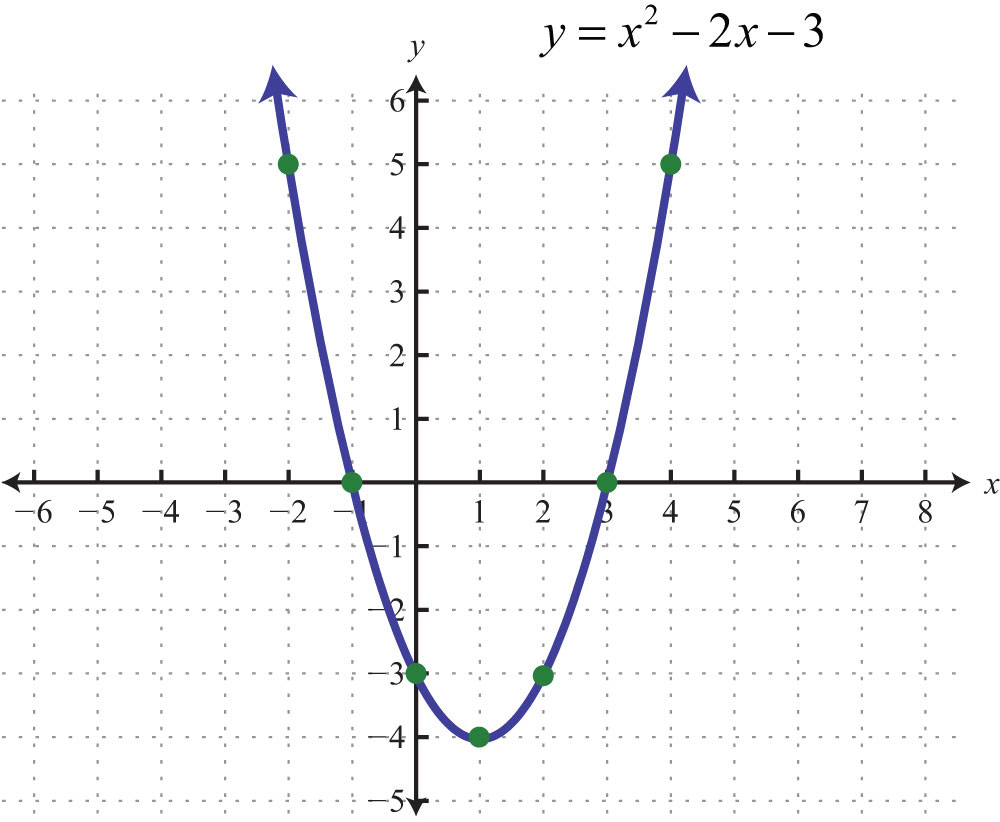 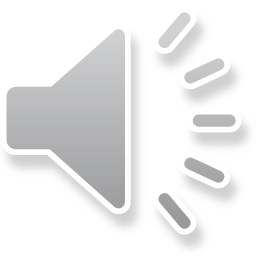 8
Osnovne trigonometrijske funkcijenekog ugla
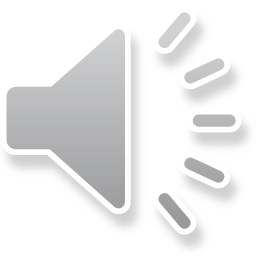 τρίγωνον „trigōnon“ – trougao, μέτρον „metron“ - mera
9
Trigonometrija oštrog ugla
Sinus oštrog ugla pravouglog trougla jednak je odnosu dužina njemu naspramne katete i hipotenuze.
Kosinus oštrog ugla pravouglog trougla jednak je odnosu nalegle katete i hipotenuze.
Tangens oštrog ugla pravouglog trougla jednak je odnosu naspramne i nalegle katete.
Kotangens oštrog ugla pravouglog trougla jednak je odnosu nalegle i naspramne katete, odnosno predstavlja recipročnu vrednost tangensa datog ugla.
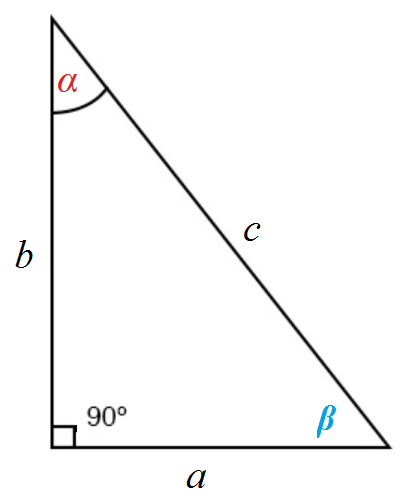 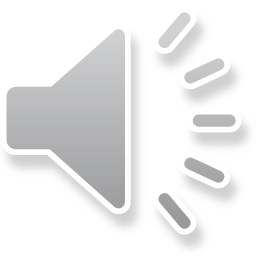 10
Trigonometrija oštrog ugla
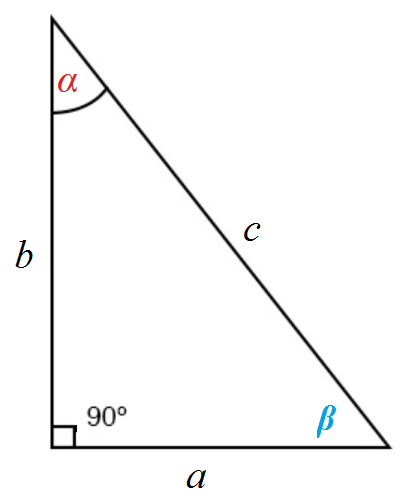 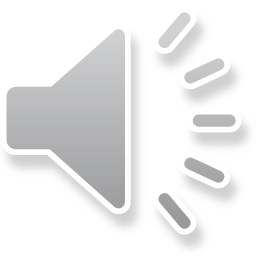 11
Trigonometrija oštrog ugla
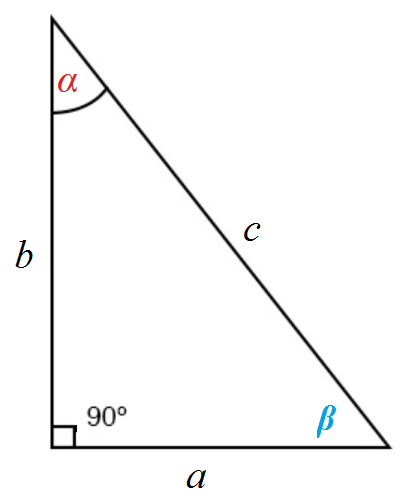 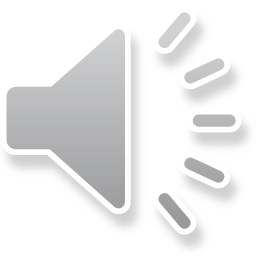 12